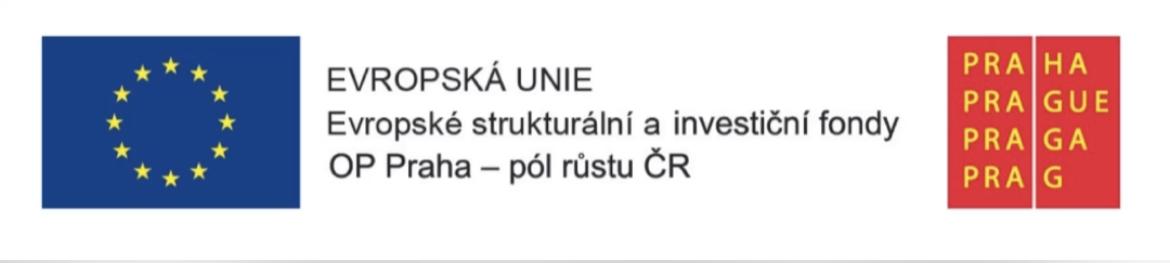 Projekt č.: CZ.07.4.68/0.0/0.0/18_066/0001529
Zahraniční stáž pedagogů –Tomková, Tvaroha
Výzva 49 OAP
Termín: 2. - 9.10.2021, Malta
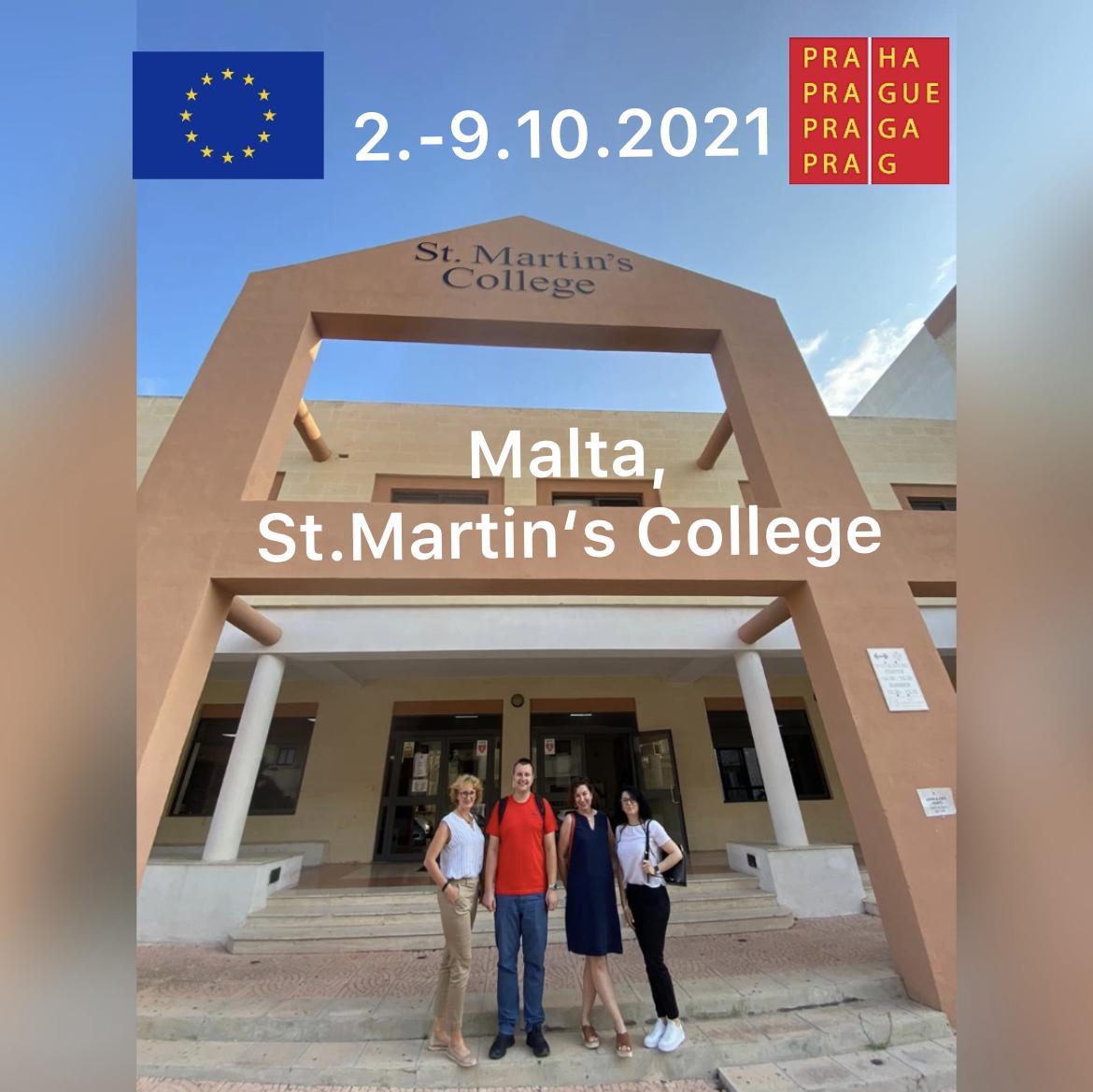 35% žáků ve škole Svatého Martina mělo odlišný mateřský jazyk (OMJ).
Výuka angličtiny v této škole probíhala střídavě. Všichni žáci ovládali jazyk na velmi vysoké úrovni.
Žáci s menšími znalostmi angličtiny dostávali jiné úkoly, pracovní listy navíc.
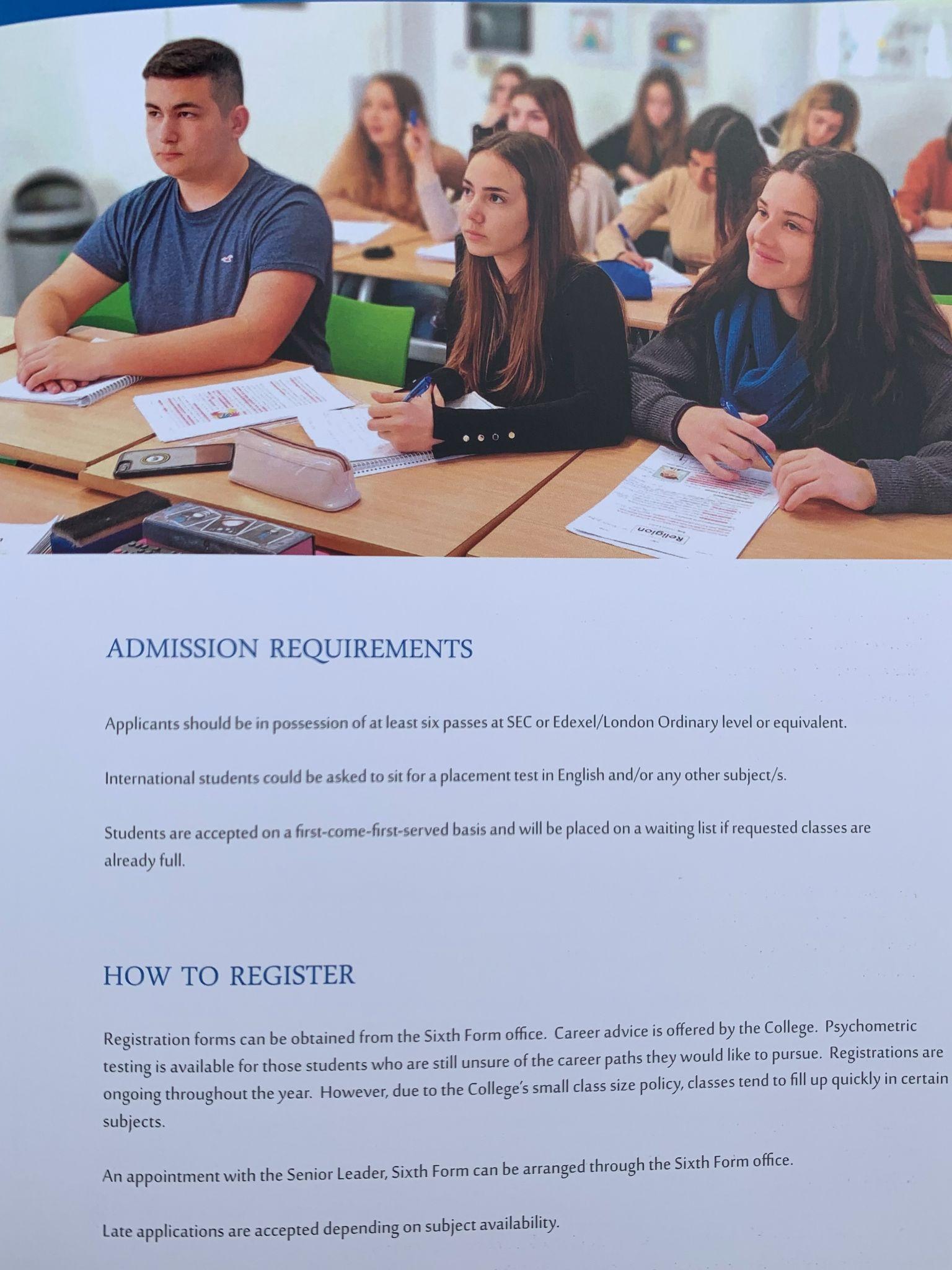 Žáci s OMJ neměli k dispozici asistenta.
Vyučující to vysvětlil tím, že oficiálním jazykem školy je angličtina, žáci s OMJ měli speciální pracovní listy.
Vyučování probíhá v angličtině a žáci mezi sebou také komunikují anglicky.
Studenti se nebáli vyjádřit svůj názor, probíhala aktivní diskuse.
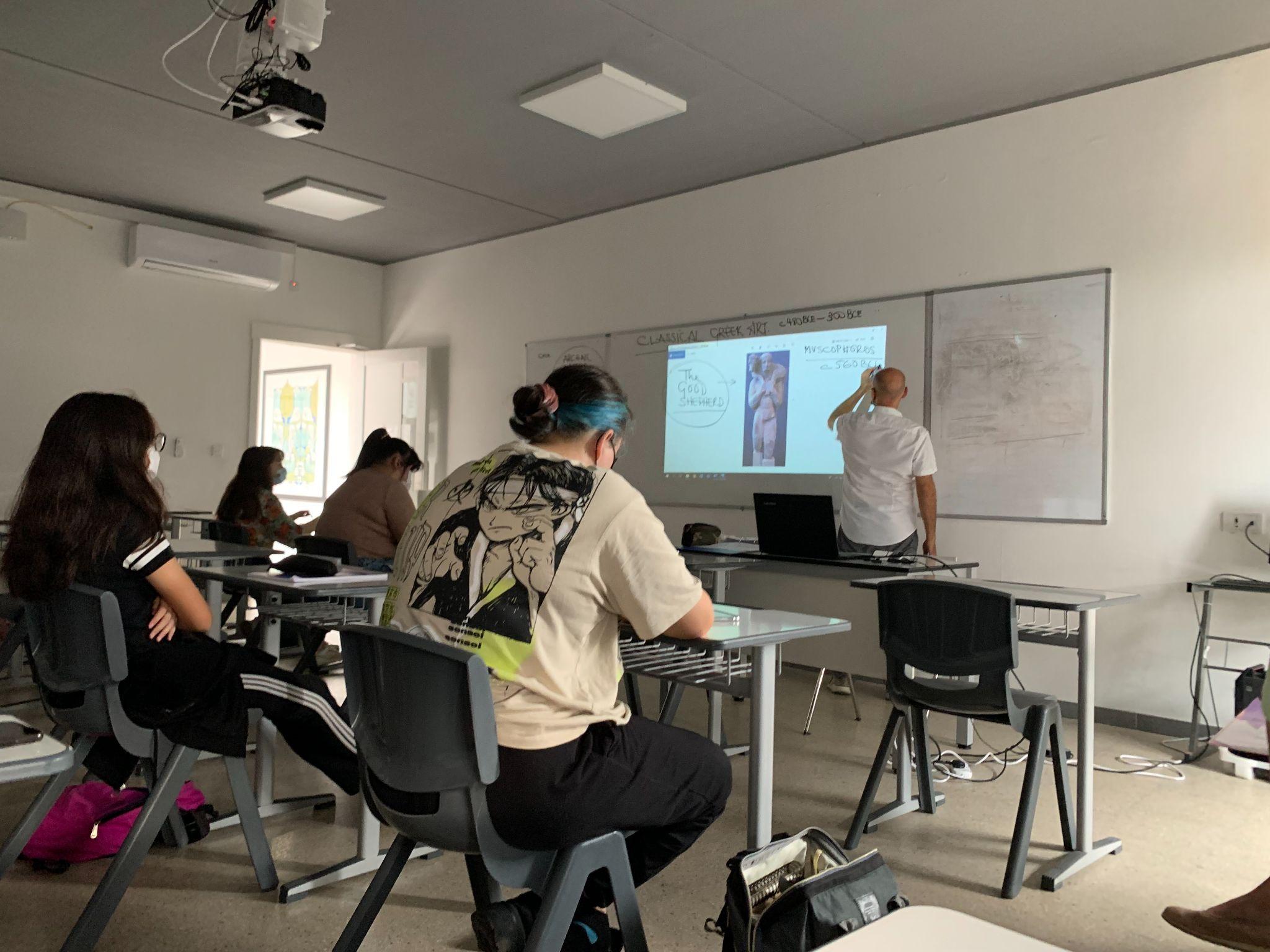 Žáci s OMJ  mají možnost během vzdělávání používat různé formy podpory jako jsou slovníky nebo aplikace v mobilu a jiné.
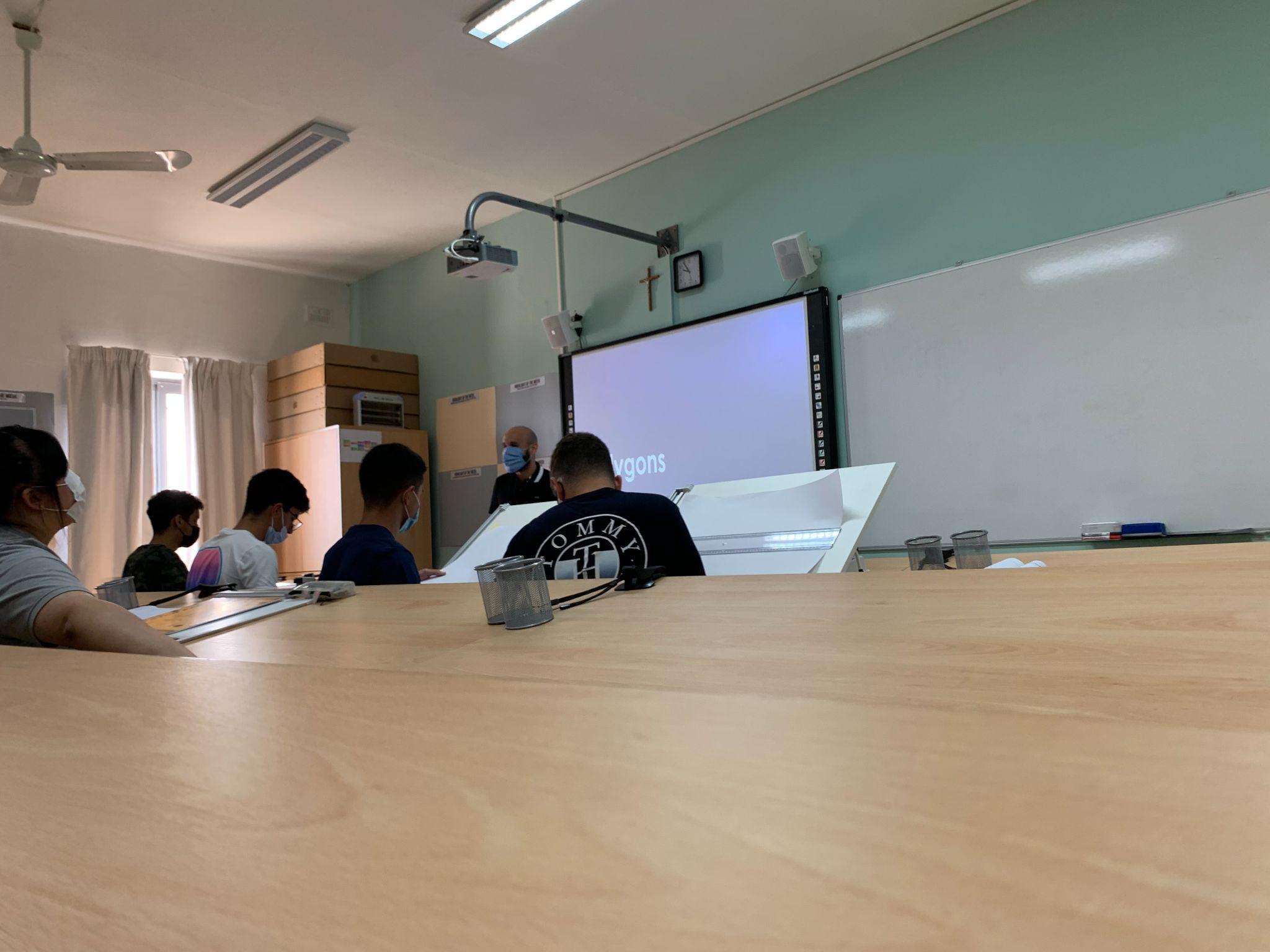 Líbilo se nám, že se v hodinách klade důraz více na diskuzi než na teorii, což žákům s OMJ pomůže s lepší adaptací.
Zažít výuku s velkým množstvím studentů s OMJ ve škole Svatého Martina, bylo pro nás velmi zajímavou a užitečnou zkušeností. Získané zkušenosti budeme aplikovat na domácí škole.
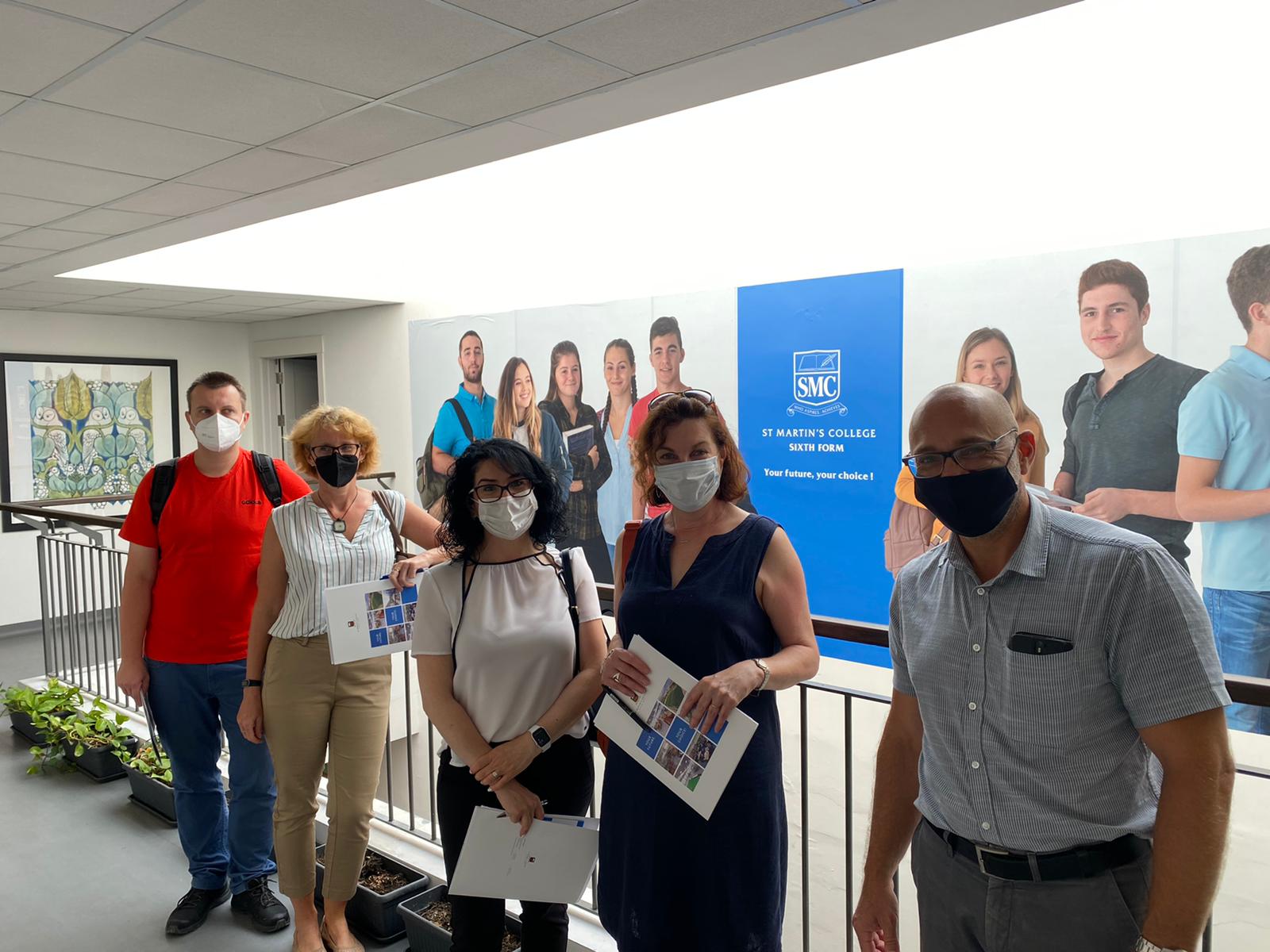 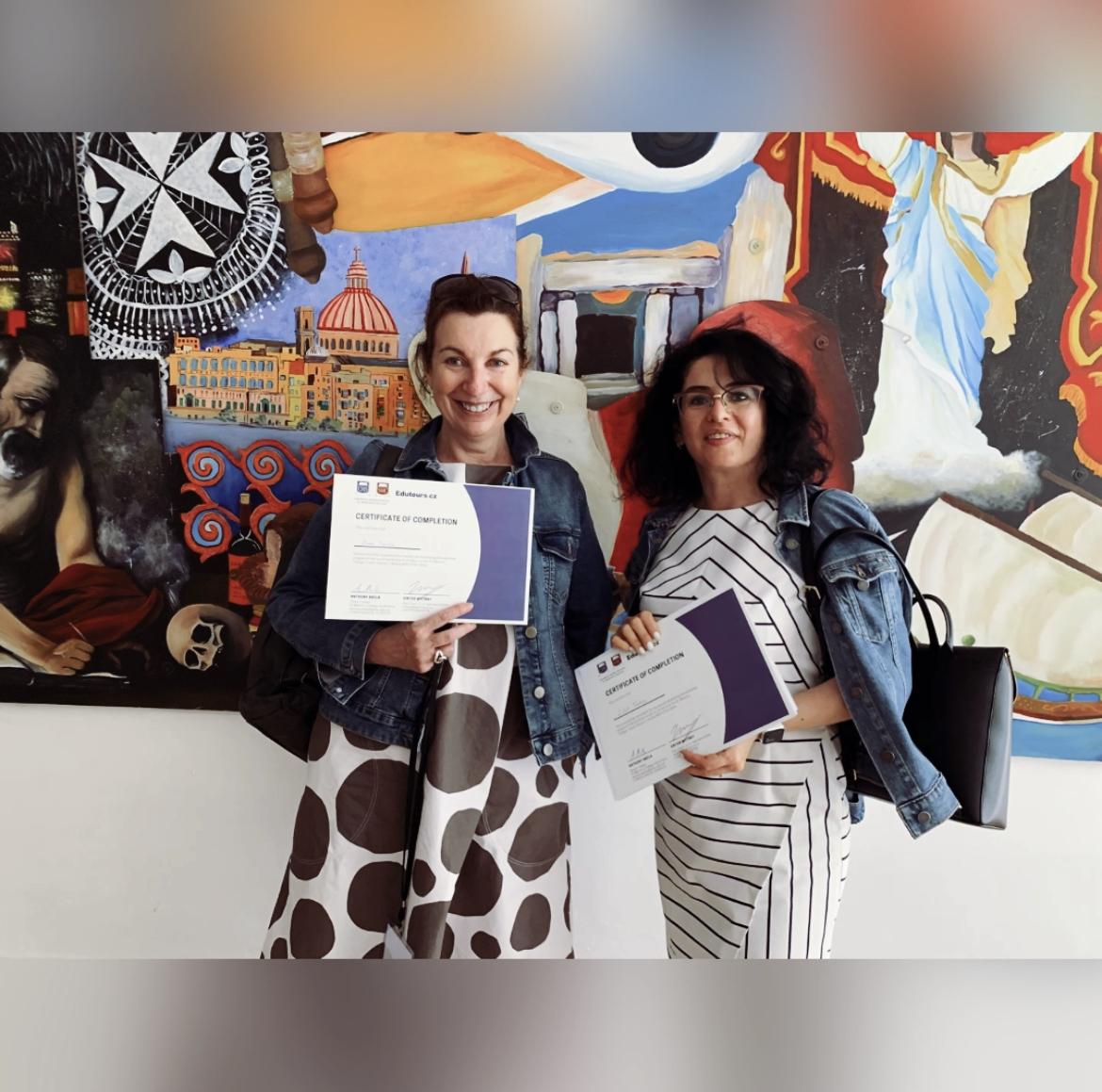 Děkujeme


Lilit Tomková a
Diane Tvaroha